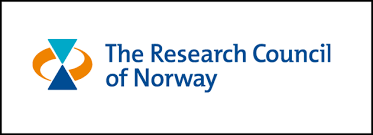 Chamada Pública Conjunta entre a Finep e o Conselho Norueguês de Pesquisa (RCN)
Seleção Pública de projetos cooperativos entre empresas brasileiras e norueguesas
Histórico e objetivo da Chamada Pública Conjunta Finep-RCN
Memorando de Entendimentos entre o Conselho de Pesquisa da Noruega (RCN) e a Financiadora de Estudos e Projetos (Finep), assinado no Rio de Janeiro em novembro de 2014 – âmbito da Força-Tarefa BN-21.

Apoiar projetos desenvolvidos de forma colaborativa entre o Brasil e a Noruega, com ênfase na indústria de petróleo offshore.

Os projetos conjuntos devem levar à pesquisa e ao desenvolvimento de produtos, processos e/ou serviços em parceria com empresas norueguesas dentro do escopo da linhas temáticas apresentadas.
Áreas Temáticas
Redução de gases de efeito estufa, eficiência energética e meio ambiente; 

Estudo do subsolo, incluindo o uso de gás carbônico para a recuperação avançada de óleo (EOR), incluindo (porém não limitados a estes);

Perfuração, conclusão e intervenção; 

Produção, processamento e transporte;

Prevenção de acidentes graves de trabalho;

Tecnologia de materiais

TRL 2 a 6
Elegibilidade
Na Noruega

Empresas norueguesas, elegíveis para apoio com recursos financeiros pelo Conselho Norueguês de Pesquisa;

No Brasil

A Instituição Proponente, responsável pela execução gerencial e financeira do projeto realizado no Brasil, deve ser uma empresa brasileira elegível para apoio com recursos de subvenção econômica.

i. Ter realizado o registro na Junta Comercial ou no Registro Civil das Pessoas Jurídicas (RCPJ) de sua jurisdição até 31/12/2018; ii. Ter efetuado alguma atividade operacional, não operacional, patrimonial ou financeira nos anos de 2019 e 2020, verificável por meio de Demonstrações Financeiras, enviadas conforme Anexo 3; iii. Ter objeto social, na data de divulgação da presente Chamada Pública, compatível com a Linha Temática proposta;
Apoio Financeiro
RCN                   Nok 15 milhões   


Finep     		    R$ 5 milhões
Recursos não-reembolsáveis
FNDCT
Empresa Proponente (contrapartida mínima)
Finep
Até R$ 5.000.000,00
Projeto
Despesas Apoiáveis
Vencimentos e Vantagens Fixas e Obrigações Patronais; 

• Serviços de Terceiros – Pessoa Física ou Jurídica;

• Material de Consumo, inclusive matérias-primas; 

• Diárias e despesas com locomoção – exclusivamente para a equipe executora, em atividades relacionadas ao projeto;

• Passagens e Despesas com Locomoção – exclusivamente para a equipe executora, em atividades relacionadas ao projeto; 

• Obras e instalações exclusivamente relacionadas ao projeto e justificadas; e 

• Equipamentos e materiais permanentes relacionados ao projeto.
As despesas com investimentos de capital não podem ultrapassar 20% (vinte por cento) do valor subvencionado pela FINEP/FNDCT.
Características de apresentação da proposta
Valor solicitado à Finep
Aporte Financeiro
O valor solicitado à Finep/FNDCT deverá ser de no mínimo R$ valor mínimo de R$ 500.000,00  e no máximo R$ 1.800.000,00 conforme tabela:
Valor total da proposta
Características de apresentação da proposta
Prazo de execução de 12 a 36 meses. 

A empresa brasileira que receber recursos não-reembolsáveis deverá desenvolver em território nacional a parte do projeto que lhe compete.
A concessão de recursos não-reembolsáveis pela Finep implica, obrigatoriamente, um aporte mínimo de recursos financeiros no projeto .
Requisitos Específicos
Ter duração entre 12 e 36 meses;
Contar no mínimo com uma empresa brasileira e uma empresa norueguesa em cada projeto apresentado;
Conter tarefas no plano de trabalho claramente designadas para cada parceiro, bem como os recursos alocados e os recursos requisitados para implementar o projeto;
Estar equilibrada financeiramente e em termos de desenvolvimento entre os parceiros e ser significativa para ambos os países. Esse equilíbrio deverá estar claro na apresentação do projeto e será considerado no processo de análise e avaliação das propostas;
Requisitos Específicos
Ser submetida para as agências de seus respectivos países, FINEP ou RCN. Propostas apresentadas unilateralmente serão rejeitadas;
Descrever o produto, o processo ou a solução que será desenvolvido(a) ou melhorado(a) de maneira clara;
Apresentar objetivamente a metodologia científica a ser utilizada na pesquisa e/ou no desenvolvimento tecnológico.
Requisitos Específicos
Apresentar cronograma físico coerente com a metodologia gerencial de execução e com a metodologia científica da pesquisa e/ou do desenvolvimento tecnológico, que contenha metas e atividades que claramente conduzam ao alcance do objetivo definido para o projeto.
Prever a execução de atividades relacionadas à avaliação, certificação e validação necessárias para a comercialização do produto, processo ou da solução final.
Indicar claramente quais atividades do cronograma serão custeadas com recursos solicitados à Finep/FNDCT e quais serão executadas com recursos do aporte financeiro das empresas envolvidas.
Requisitos Específicos
Indicar claramente quais membros da equipe executora serão custeados com cada fonte de recursos (Finep/FNDCT e aporte das empresas), destacando quais são os membros da equipe executora.
Informar a motivação das empresas e das ICTs envolvidas para participarem do projeto, descrever as estratégias de Pesquisa, Desenvolvimento e Inovação (P, D & I) e de negócio das empresas, incluindo a estratégia para comercialização do produto, processo ou da solução proposta.
Informar quanto à capacidade das empresas de produzir e comercializar o produto, processo ou solução final.
Envio das propostas
Será obrigatório o envio à FINEP dos seguintes documentos impressos:

Documento anexo (Anexo II) ao regulamento, preenchido pelas instituições brasileiras e norueguesas candidatas (em inglês), contendo informações sobre as partes do plano de trabalho que serão desenvolvidas na Noruega e no Brasil, os custos e o financiamento nos dois países;
Atos constitutivos da empresa interveniente, registrados na devida junta comercial;

Ata de designação dos representantes legais da empresa, quando a designação não estiver indicada no estatuto / contrato social;
Envio das propostas
Documentos para análise econômico financeira: Balanço Patrimonial e Demonstrativos de Resultado do Exercício do ano de 2019, e balancetes de 2020

Documentos para Análise Jurídica (http://www.finep.gov.br/images/chamadas-publicas/2020/17_12_2020_RCN_Anexo_3.pdf);

Para as empresas que pertençam a Grupo Econômico, será necessário envio de documentação que ateste o Faturamento Bruto do Grupo referente ao exercício de 2019.
Processo de Seleção
Avaliação Eliminatória da Finep
1
A avaliação quanto ao conteúdo, pela Finep, ocorrerá a partir da aplicação de Critérios, que podem possuir caráter eliminatório ou classificatório
Classificação das Propostas
2
Processo de Seleção
.  Requisitos formais e de aderência: eliminatório. 

.  Demais critérios serão pontuados de 0 a 5. 

.  Eliminadas propostas que não atenderem às seguintes condições:

	. Obter nota igual ou superior a 3 (três) nos critérios “Risco Tecnológico” e “Impactos esperados”;
	. Receber nota igual ou superior a 1 (um) nos demais critérios de avaliação;
	. Obter média ponderada igual ou superior a 3 (três) considerando-se a totalidade dos critérios.

.  Eliminadas propostas que não atenderem às disposições gerais da chamada pública e da  legislação vigente ou que apresentem impeditivos à aprovação.
Deliberação e Resultados
As Partes (Finep e RCN) realizarão a avaliação separada das propostas recebidas;

Uma reunião será conduzida pelas partes para definir a seleção das propostas de financiamento e avaliar o progresso da Chamada Pública;

Apenas os projetos que tenham recebido pontuação acima da nota mínima com base em comitês de julgamento das duas partes poderão ser considerados aptos a receber apoio financeiro;

As propostas classificadas serão submetidas à apreciação da Diretoria Executiva da FINEP para decisão final;
Deliberação
Deliberação e resultados
A lista dos projetos selecionados será publicada pela Finep e pelo RCN em suas respectivas páginas na internet:

http://www.finep.gov.br/  e http://www.forskningsradet.no

O resultado final da Chamada Pública também será divulgado no Diário Oficial da União (Brasil).
Resultados
Após a divulgação dos resultados da Etapa Única, a instituição proponente poderá contestar o resultado. Para isso, um recurso administrativo deve ser apresentado à Finep, expondo os fundamentos para um pedido de reexame. Esse recurso deve ser enviado para o endereço:edital_finep_rcn@finep.gov.brra adicionar texto
Recursos administrativos
Contratação e Liberação dos Recursos Financeiros
As condições para a contratação de cada projeto serão definidas pela Diretoria Executiva da Finep. Eventuais solicitações efetuadas pela Finep à Instituição Proponente necessárias para a contratação da operação deverão ser atendidas no prazo máximo de 15 dias a contar do seu recebimento. O não cumprimento do prazo poderá acarretar o arquivamento da proposta.

Os recursos estarão condicionados ao fluxo de processamento da Finep. A sequência deste processo é a seguinte: análise técnica, análise financeira e análise jurídica, aprovação e contratação. 

A minuta de instrumento assinada pelos representantes legais das Instituições Participantes deverá ser entregue à Finep no prazo máximo de 30 dias a contar do seu recebimento. O não cumprimento do prazo poderá acarretar o arquivamento da proposta.

A Finep somente considerará a execução financeira dos aportes e de recursos não-reembolsáveis como gastos do projeto a partir da data de assinatura do instrumento pela Finep.
Cronograma
Cristiane Maria da Silva Abreu Gerente do Departamento de Petróleo, Mineração e Indústria Navalcmabreu@finep.gov.brhttp://www.finep.gov.br/chamadas-publicas/chamadapublica/658